Wednesday 3rd June 2020Expanded Noun Phrases
English –Reading
Your Date Here
[Speaker Notes: © Copyright Showeet.com – Free PowerPoint Templates. Photo credits: Pixabay (CC0 Public DomainFree for commercial use No attribution required)]
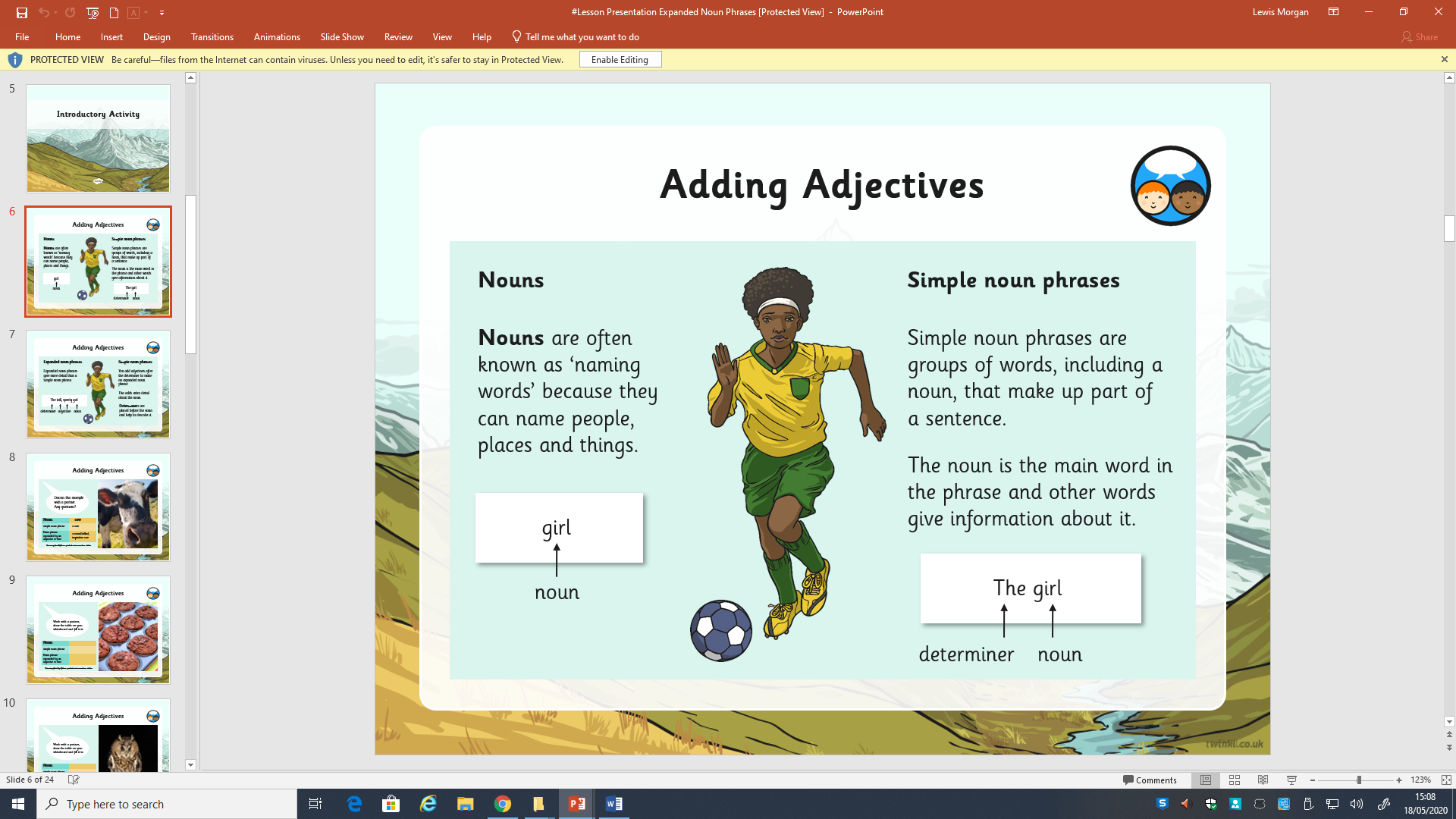 Your Date Here
Your Footer Here
2
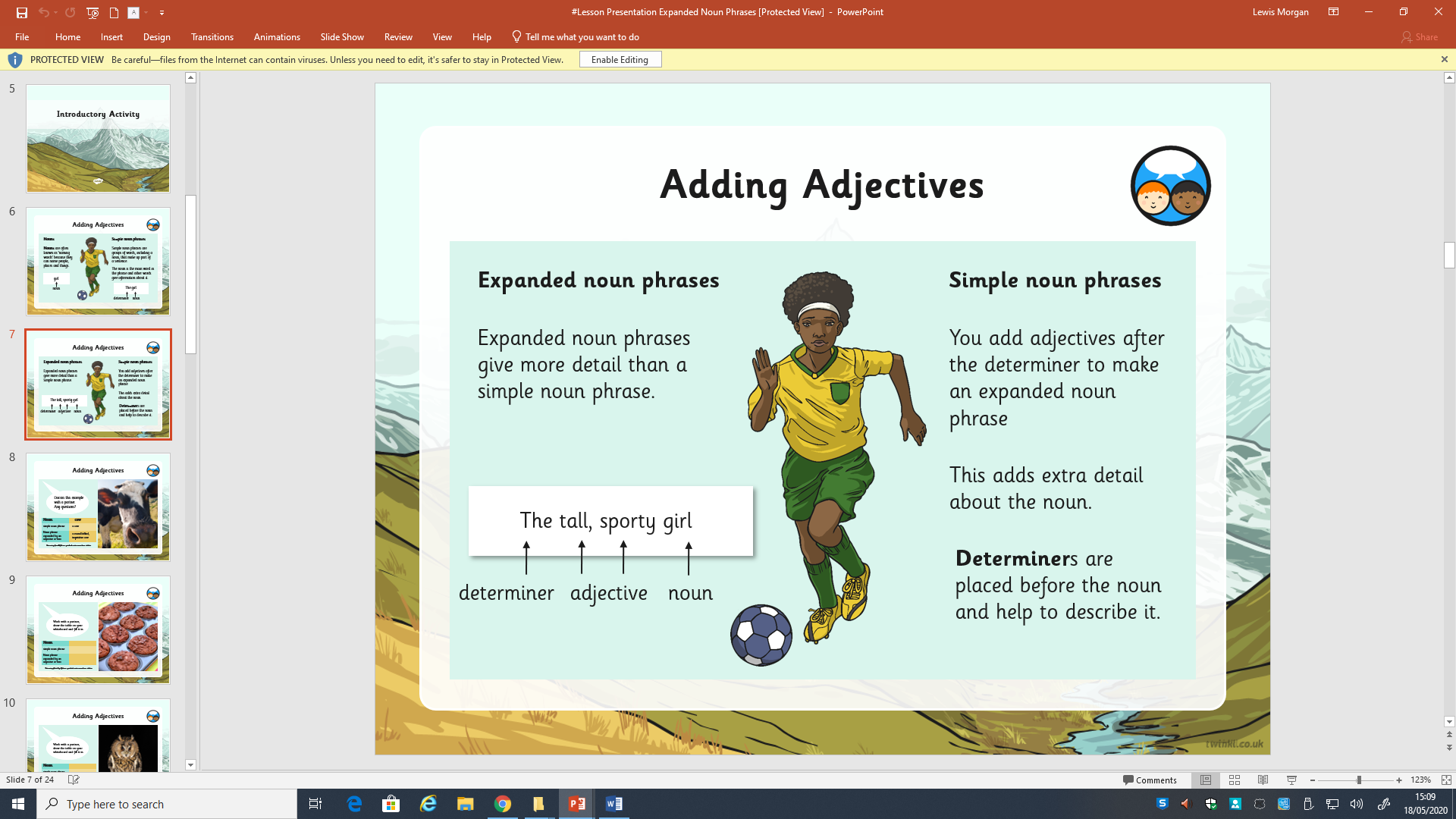 Your Date Here
Your Footer Here
3
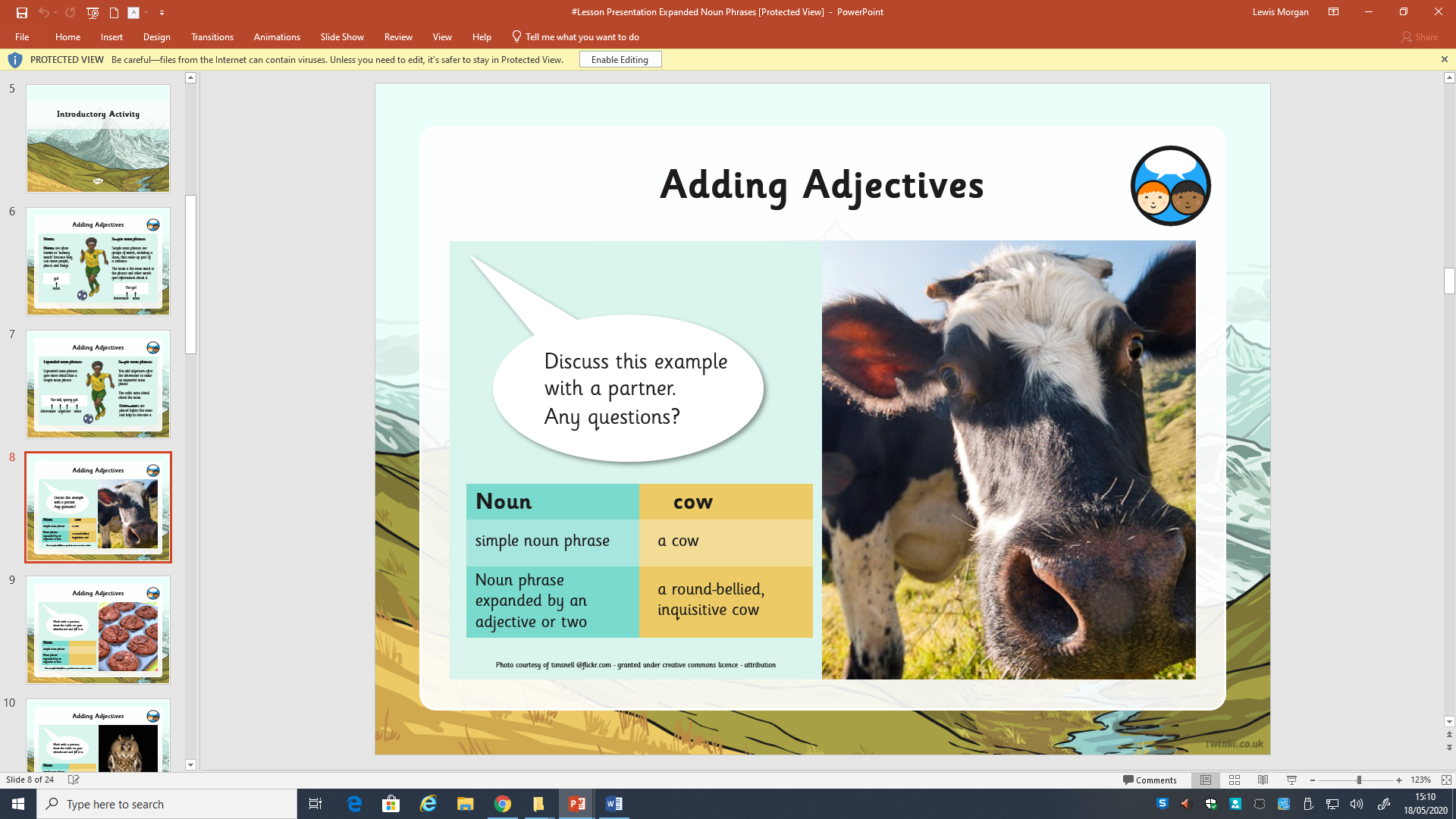 Your Date Here
Your Footer Here
4
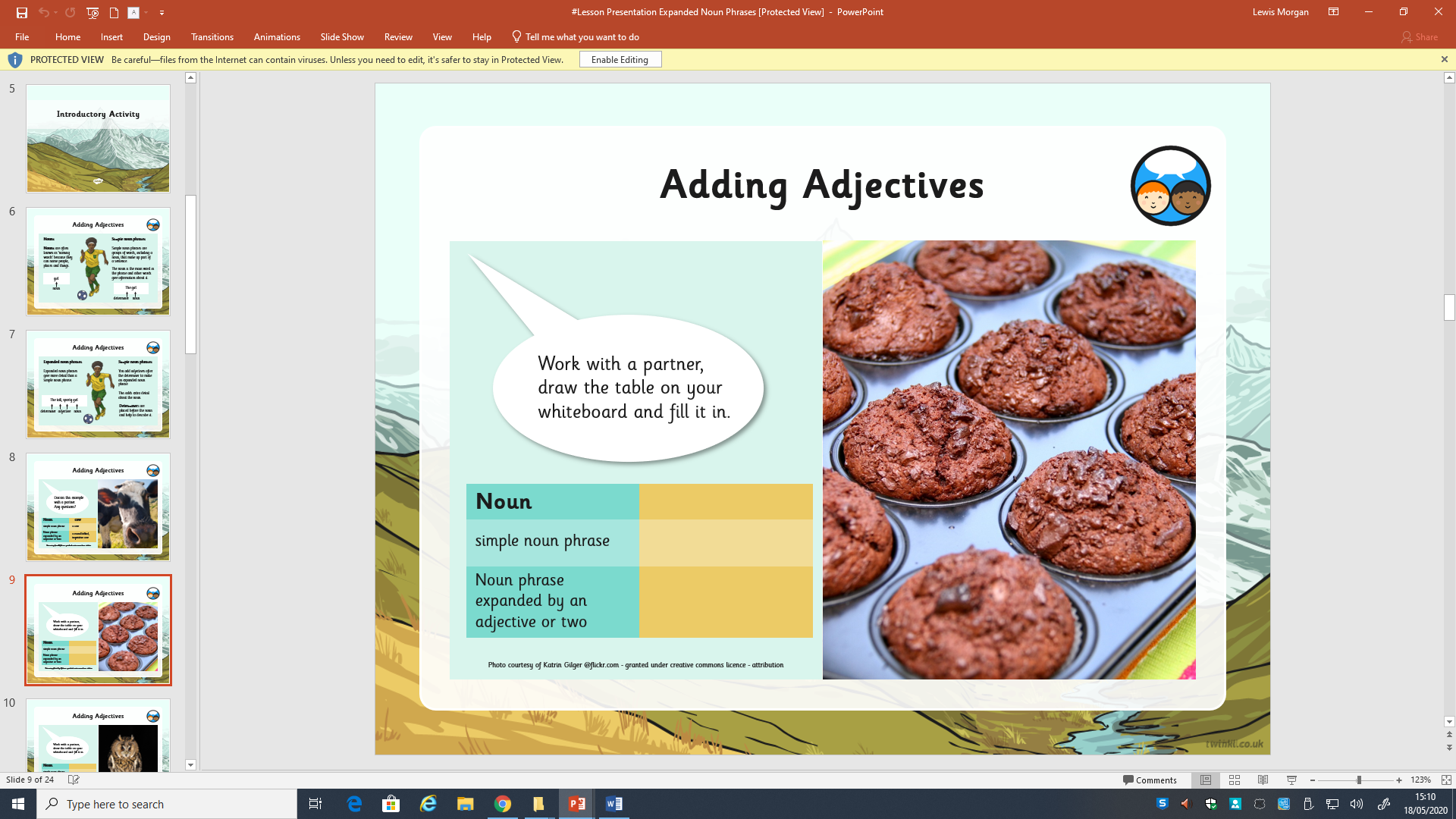 Your Date Here
Your Footer Here
5
TasksUse what you have learned to attempt the challenges on the next slides
Your Date Here
Your Footer Here
6
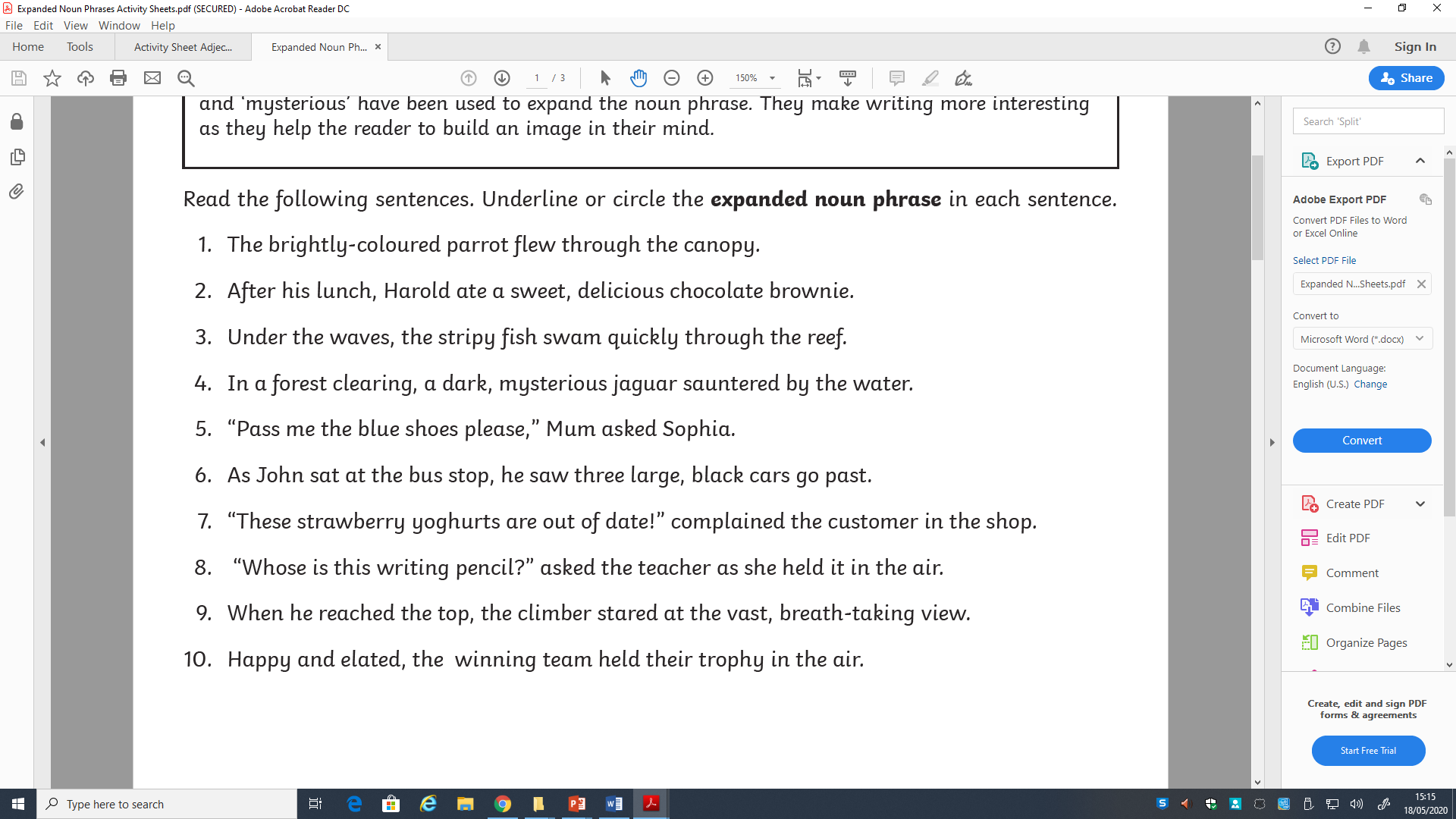 Your Date Here
Your Footer Here
7
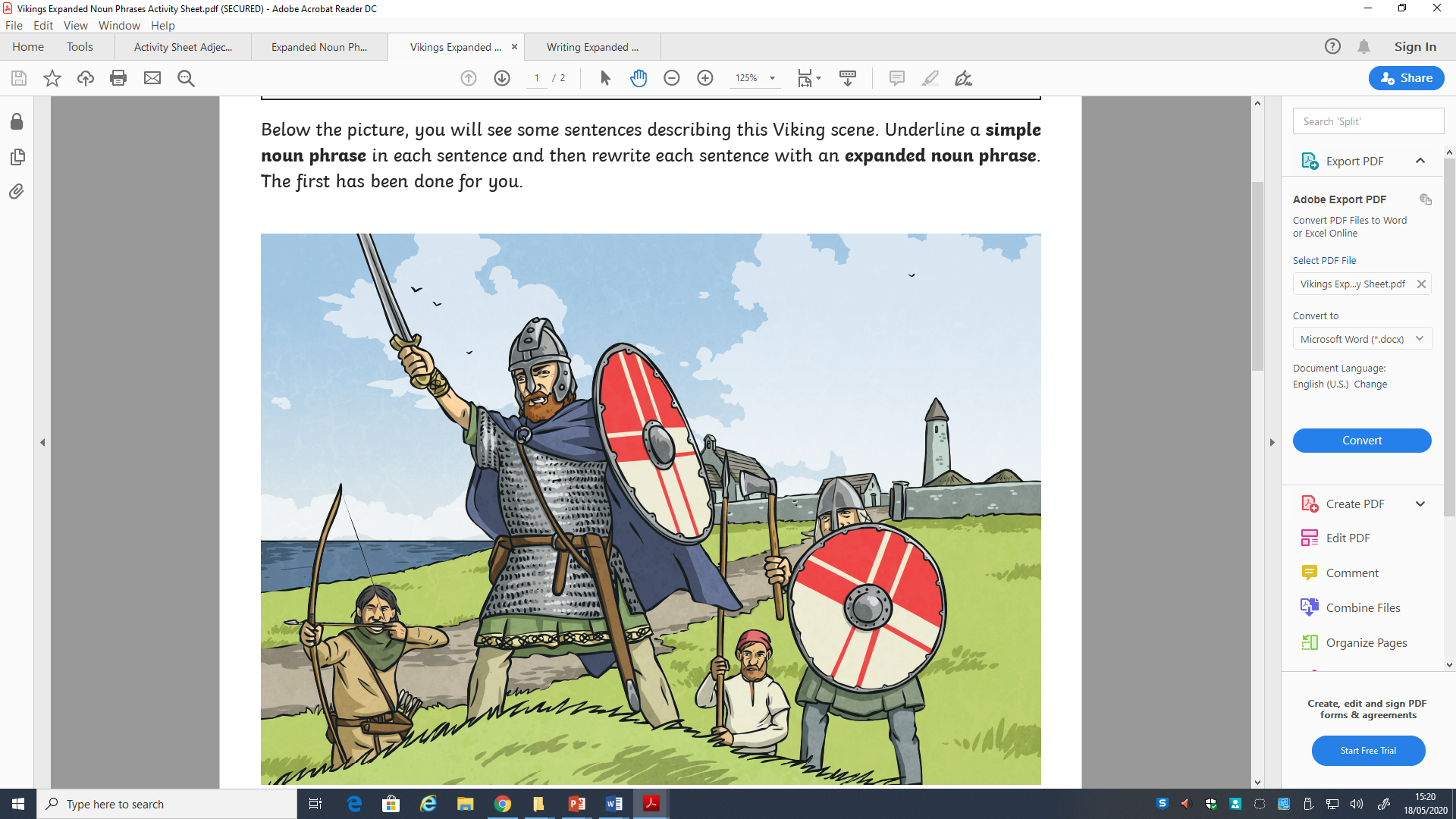 Your Date Here
Your Footer Here
8
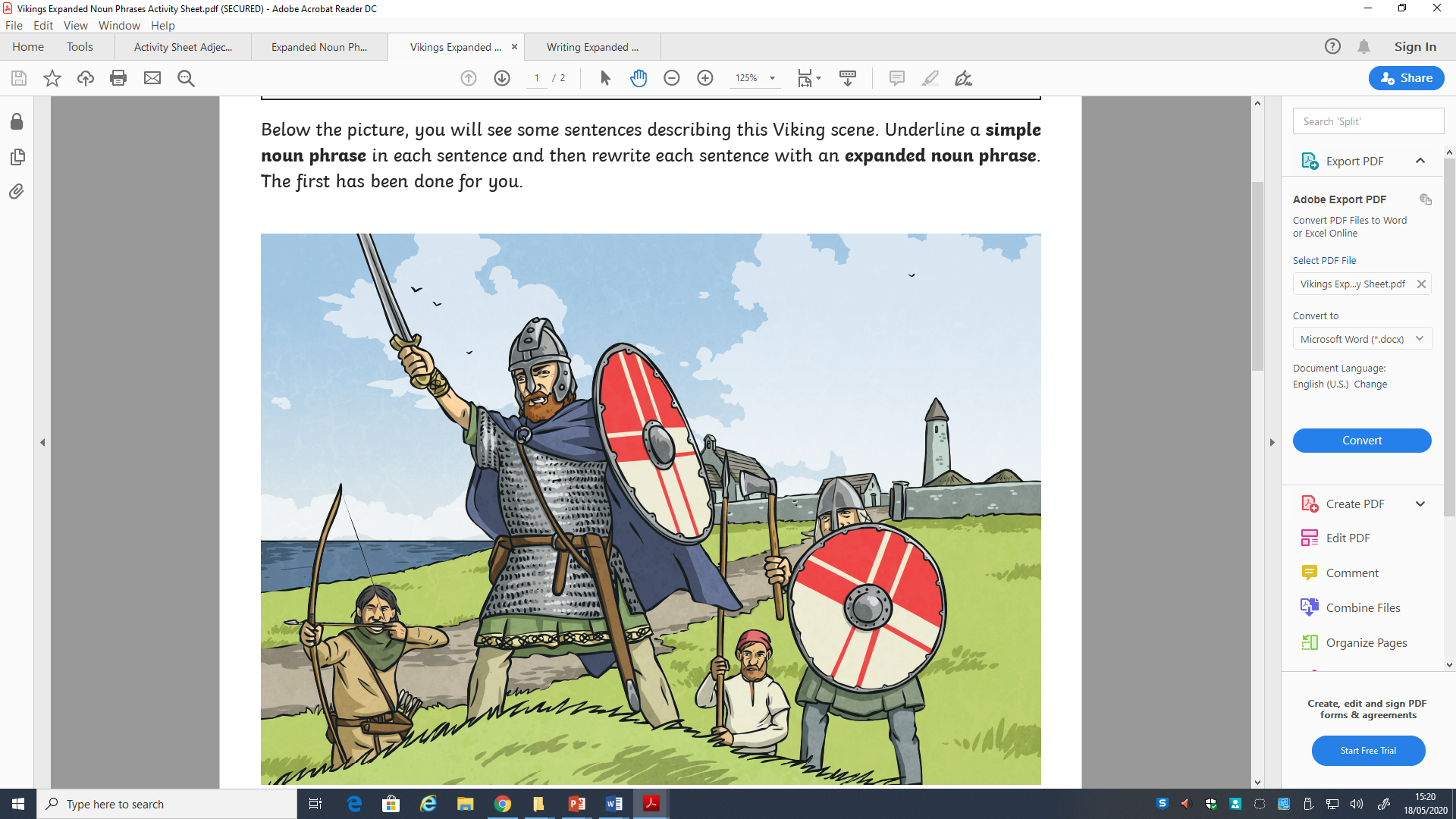 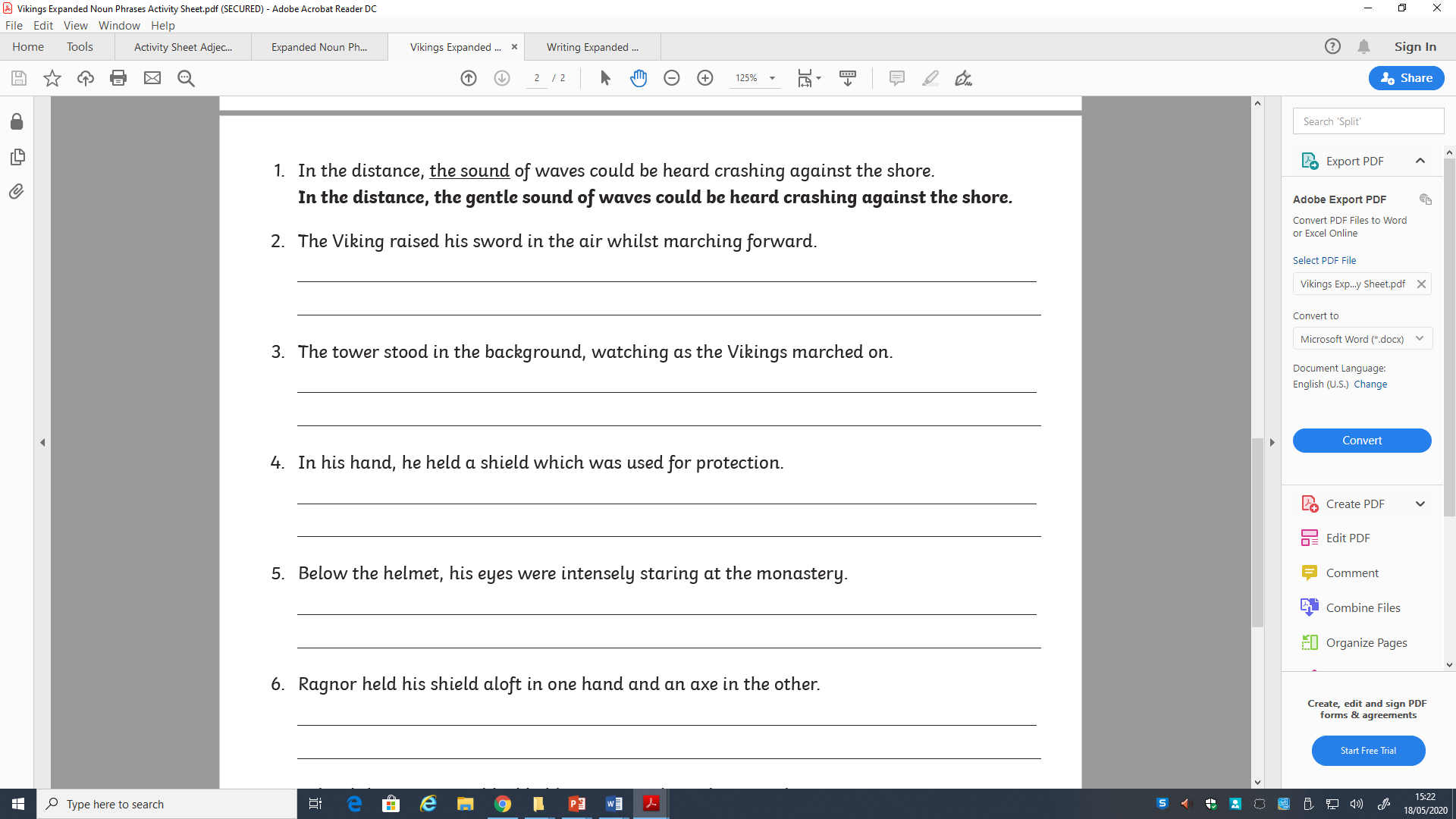 Your Date Here
Your Footer Here
9
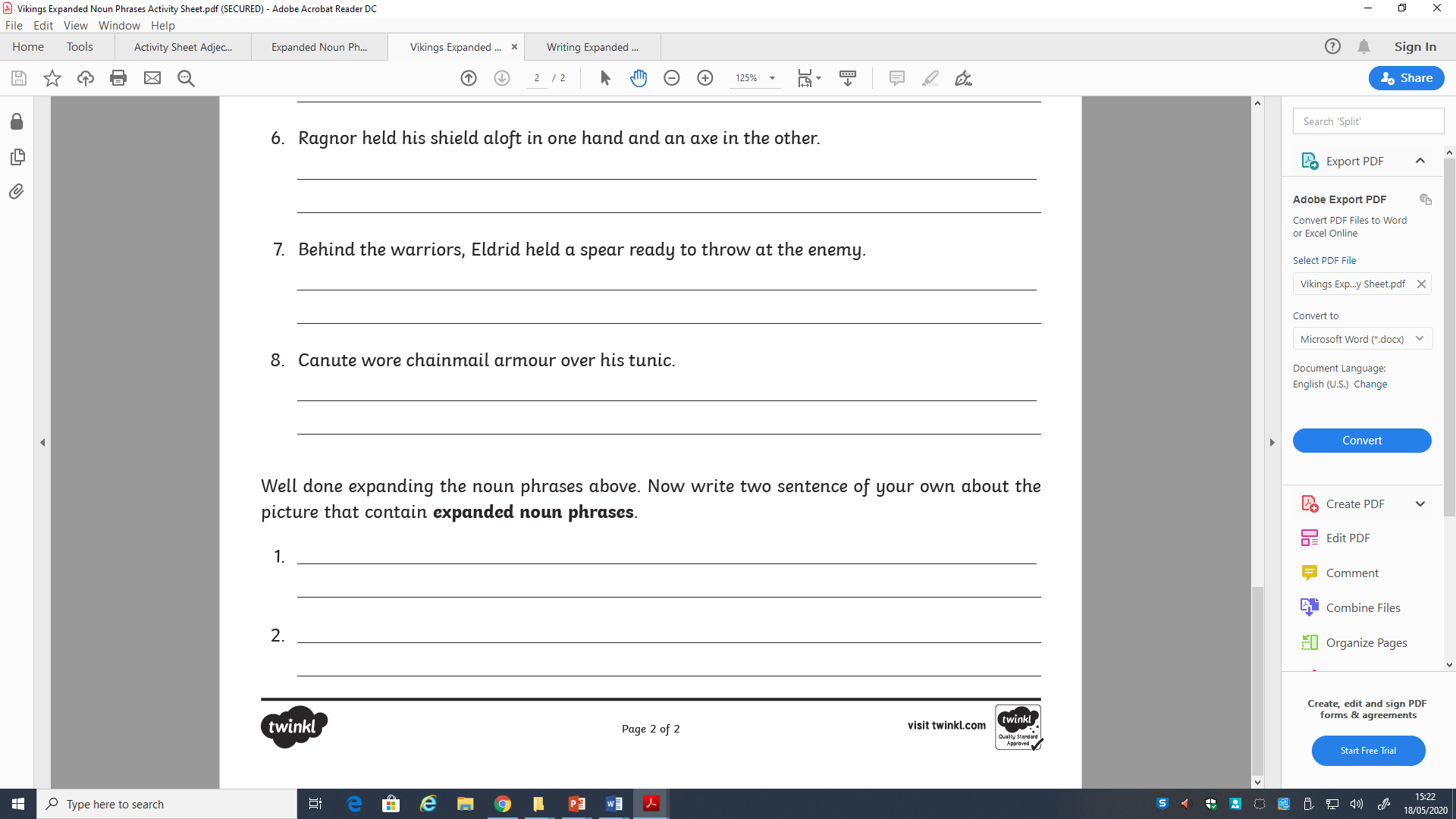 Your Date Here
Your Footer Here
10
Good job! Now you should be able to use what you’ve learned to include expanded noun phrases in some of your own writing tomorrow.
Your Date Here
Your Footer Here
11